BSA
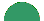 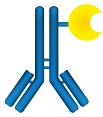 Ac conjugué
Substrat
Produit
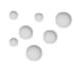 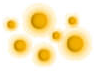 Streptavidine couplée à l’HRP
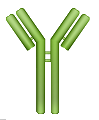 Anticorps
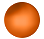 Antigène
Puits